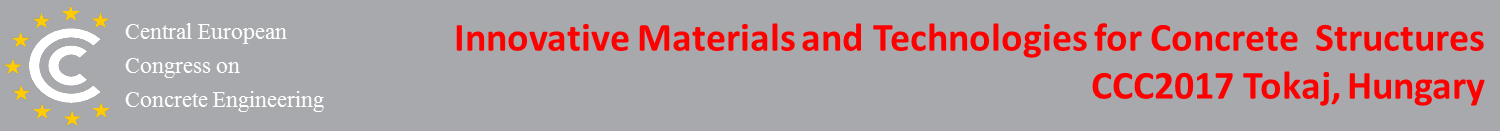 TITLE OF YOUR CONTRIBUTION
John X. Sample - John X. Sample - John X. Sample
Affiliation logo
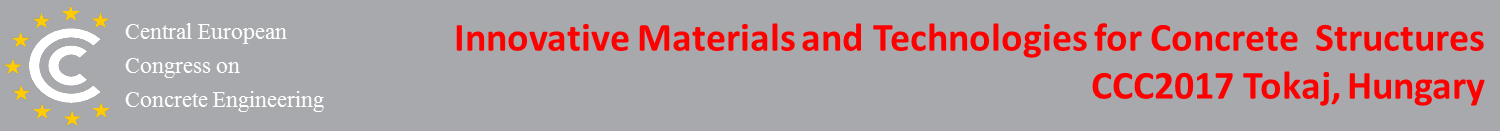 Title of the first page
Affiliation logo
Number of page/max page
Author(s): Title (can be abbreviated
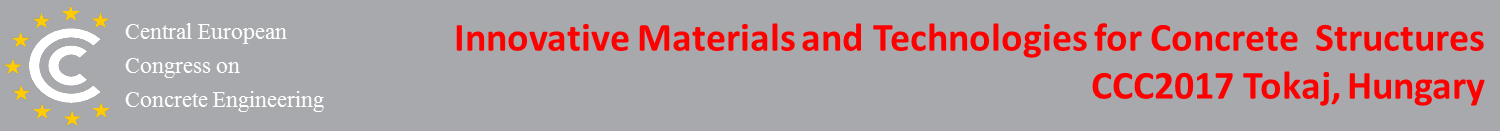 Affiliation logo
Number of page/max page
Author(s): Title (can be abbreviated